а
Дидактическая игра «Спортивное ассорти»
Автор: Беляков П.В. , инструктор по физической культуре
МБОУ НОШ «Детство без границ»
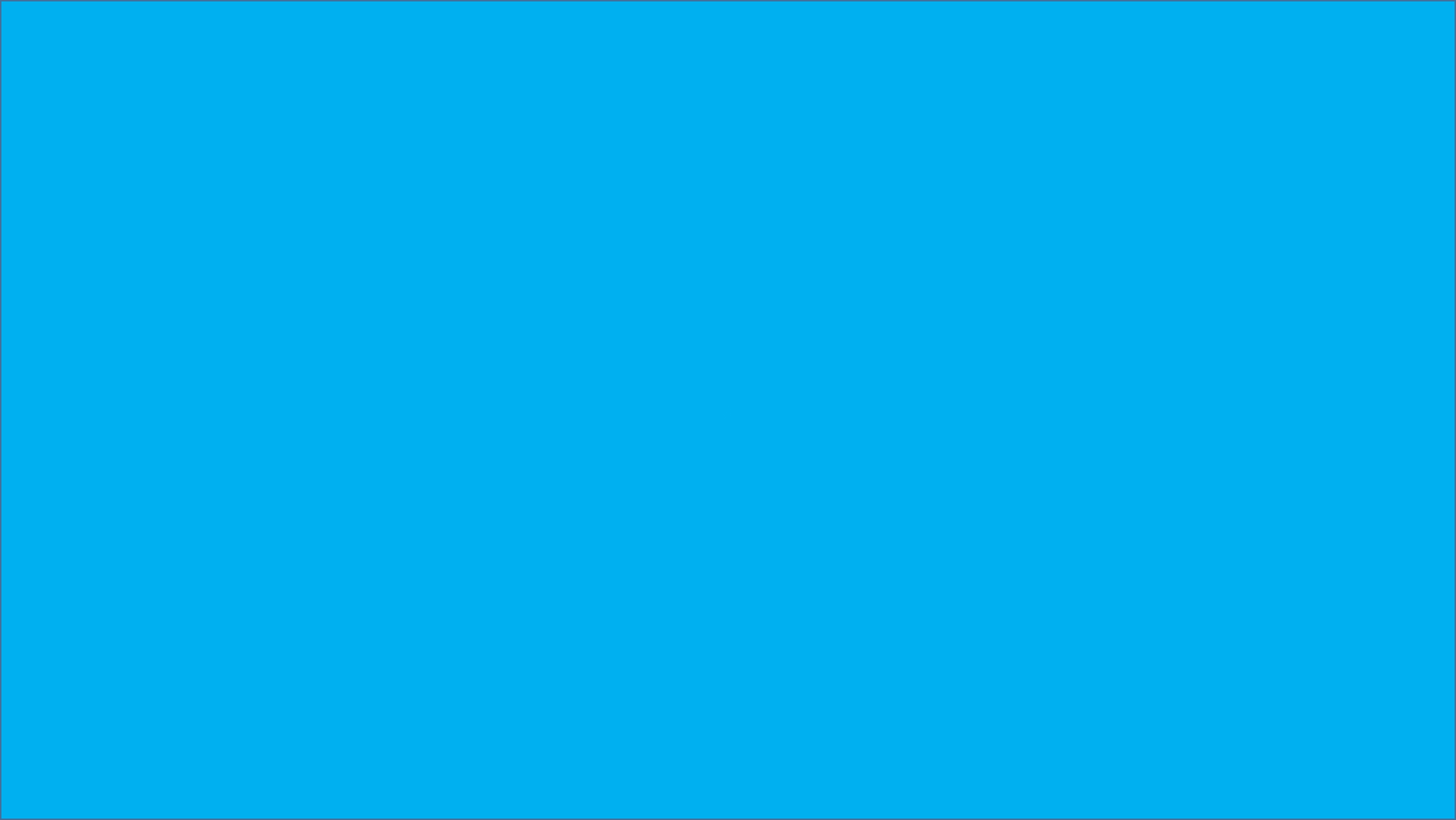 Цель игры: закрепление визуальной маркировки
Задачи: 
закрепить у педагогов и детей старшего дошкольного возраста основные части образовательной деятельности по физическому развитию
Способствовать развитию умения ориентироваться в визуальных изображениях различных видов движений, игр.
Привлекать детей к планированию образовательной деятельности по физическому развитию посредством использования визуальных карточек.
ИГРАТЬ
ВЫХОД
Правила игры.
Правила очень просты: в начале игры все фишки игроков стоят до игрового поля, то есть до цифры 1. Первый игрок кидает кубик, например- выпадает 5. Игрок  ходит своей фишкой на 5 клеток вперёд, переворачивает карточку на той цифре на которой остановился, на карточке нарисован рисунок. ЗАДАЧА: правильно назвать тот вид деятельности , который  изображён на карточке и ответить, к какой части занятия относится данное упражнение. Если правильно отвечаешь на вопрос, остаёшься на месте и передаёшь право хода следующему игроку. Если не отвечаешь- возвращаешься на то поле откуда начал ход.  Игровые поля можно видоизменить по Вашему усмотрению.
5 частей занятия:
Вводная часть
Общеразвивающие упражнения
Основные виды движений
Подвижная игра
Заключительная часть
4
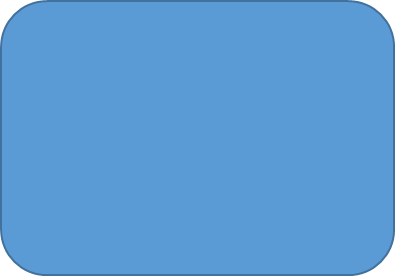 Назовите 5 подвижных игр с мячом
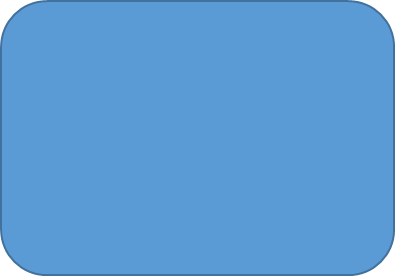 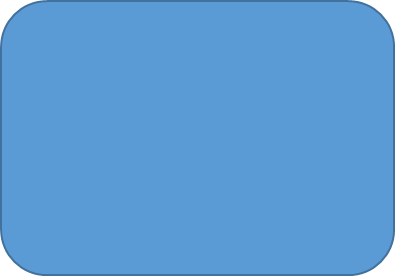 2
3
1
Назовите 5 зимних видов спорта
Назовите 5 подвижных игр с прыжками
6
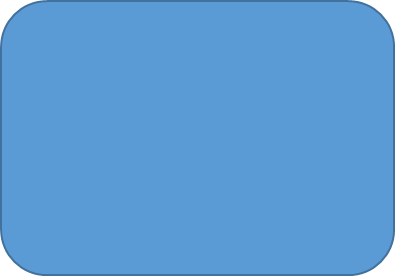 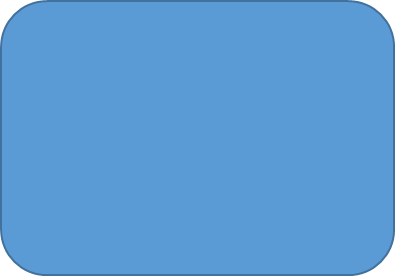 5
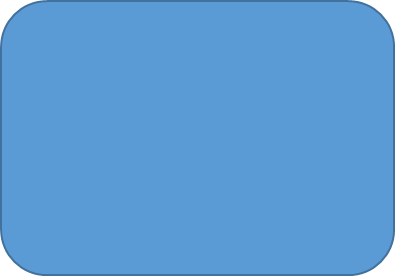 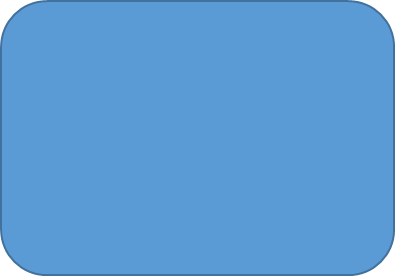 7
8
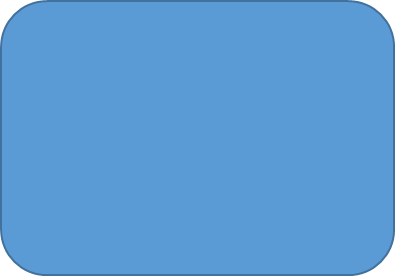 9
10
12
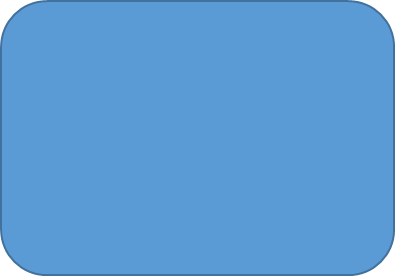 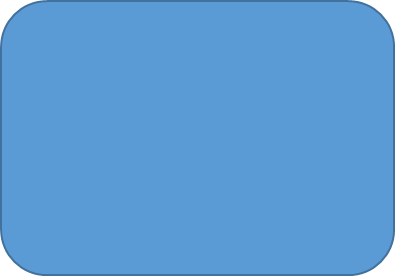 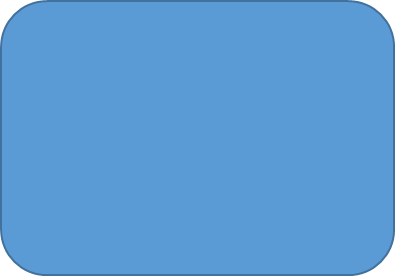 11
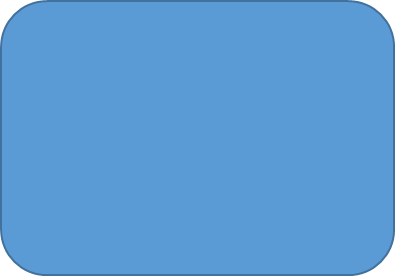 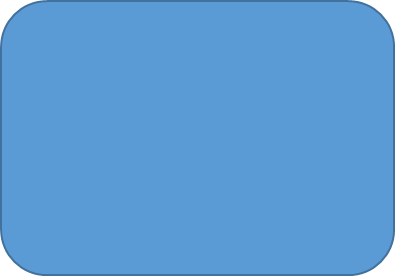 13
14
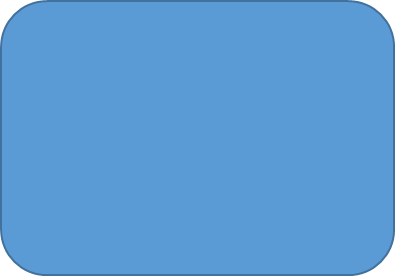 15
16
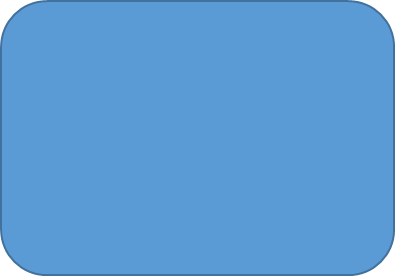 Вы победили